Презентация на тему:Пирамида
Гороховой Юлии
11 «А» школа 531
Пирамида -  многогранник, основание которого — многоугольник, а остальные грани — треугольники, имеющие общую вершину. По числу углов основания различают пирамиды треугольные, четырёхугольные и т. д.
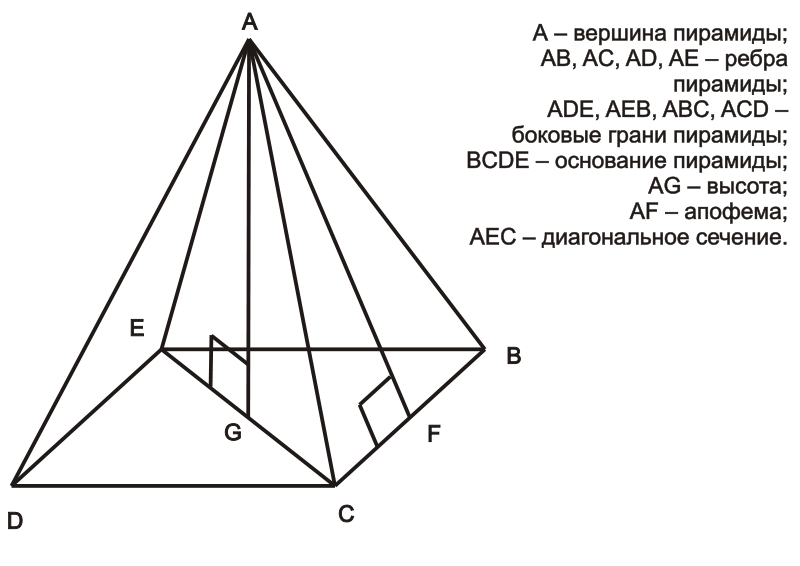 История
Начало геометрии пирамиды было положено в Древнем Египте и Вавилоне, однако активное развитие получило в Древней Греции. Первый, кто установил, чему равен объем пирамиды, был Демокрит ,а доказал Евдокс Книдский. Древнегреческий математик Евклид систематизировал знания о пирамиде в XII томе своих «Начал», а также вывел первое определение пирамиды: телесная фигура, ограниченная плоскостями, которые от одной плоскости сходятся в одной точке.
Элементы пирамиды
•апофема — высота боковой грани правильной пирамиды, проведенная из ее вершины.
•боковые грани — треугольники, сходящиеся в вершине пирамиды;
•боковые ребра — общие стороны боковых граней;
•вершина пирамиды — точка, соединяющая боковые рёбра и не лежащая в плоскости основания;
•высота — отрезок перпендикуляра, проведённого через вершину пирамиды к плоскости её основания (концами этого отрезка являются вершина пирамиды и основание перпендикуляра);
•диагональное сечение пирамиды — сечение пирамиды, проходящее через вершину и диагональ основания;
•основание — многоугольник, которому не принадлежит вершина пирамиды.
Свойства
Если все боковые ребра равны, то:
•около основания пирамиды можно описать окружность, причём вершина пирамиды проецируется в её центр;
•боковые ребра образуют с плоскостью основания равные углы.
•также верно и обратное, то есть если боковые ребра образуют с плоскостью основания равные углы или если около основания пирамиды можно описать окружность, причём вершина пирамиды проецируется в её центр, то все боковые ребра пирамиды равны.
Если боковые грани наклонены к плоскости основания под одним углом, то:
•в основание пирамиды можно вписать окружность, причём вершина пирамиды проецируется в её центр;
•высоты боковых граней равны;
•площадь боковой поверхности равна половине произведения периметра основания на высоту боковой грани.
Формулы
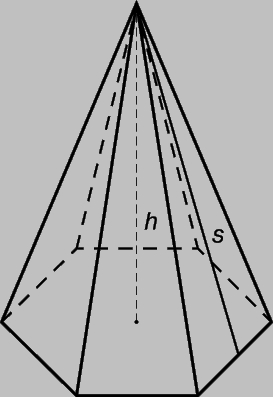 Пирамида называется правильной, 
если основанием её является 
правильный многоугольник, 
а вершина проецируется в центр 
основания.
Пирамида называется прямоугольной, 
если одно из боковых рёбер пирамиды 
перпендикулярно основанию. В данном 
случае, это ребро и является высотой 
пирамиды.
Усечённой пирамидой называется 
многогранник, заключённый между 
основанием пирамиды и секущей 
плоскостью, параллельной её основанию.
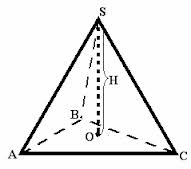 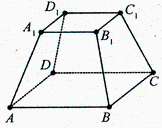 Задачи
№1 В правильной усеченной четырехугольной пирамиде высота равна 2, а стороны оснований равны 3 и 5. Найдите диагональ усеченной пирамиды.
№2 в правильной четырехугольной пирамиде точка О- центр основания, SO=8, BD=30.Найдите боковой ребро SA.
Решение
№2. В правильной пирамиде все грани и ребра равны. Рассмотрим OSB:
SB²=SO²+OB²=64+225=289
SB=SA=17
Ответ:17